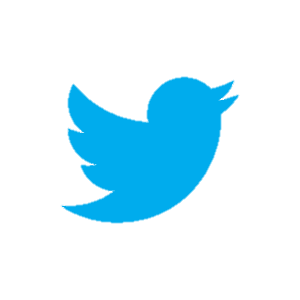 @ProfCoe
Understanding, developing and assessing great teaching
Robert Coe, Durham University
TeachFirst  Initial Teacher Education Conference, January 2019
[Speaker Notes: The 2014 report “What makes Great Teaching?” is core reading for TeachFirst teachers, but plenty of new research has emerged since – and besides, that report missed a whole lot of stuff! How would a 2019 version be different? What do we really know about what ‘Great Teaching’ is, how we would know it if we saw it and, most importantly, how to get more of it? What would an evidence-based programme for early-career teacher professional learning look like?]
Outline
What do we already know about ‘What makes great teaching’?
Updates and reframing: a list of behaviours and characteristics that define ‘quality teaching’
How do we help teachers to learn to do these things better?
How can we evaluate ‘quality teaching’?
2
I
Already familiar (to a sophisticated audience)
3
www.educationendowmentfoundation.org.uk/toolkit
Impact vs cost
Most promising for raising attainment
8
May be worth it
Feedback
Meta-cognitive
Mastery
Early Years
Peer tutoring
Homework (Secondary)
1-1 tuition
Effect Size (months gain)
Reading comprn
Collaborative
Behaviour
Small gp tuition
Phonics
Parental involvement
Smaller classes
ICT
Social
Summer schools
Individualised learning
Small effects / high cost
After school
Mentoring
Teaching assistants
Homework (Primary)
Performance pay
Aspirations
0
Ability grouping
£0
£1000
Cost per pupil
Repeating a year
Dimensions of great teaching
(Pedagogical) content knowledge (PCK)
Quality of instruction
Classroom management / behaviour / control
Classroom climate / relationships / expectations
Beliefs (theory) about subject, learning & teaching
Wider professional elements: collegiality, PD, stakeholder relationships
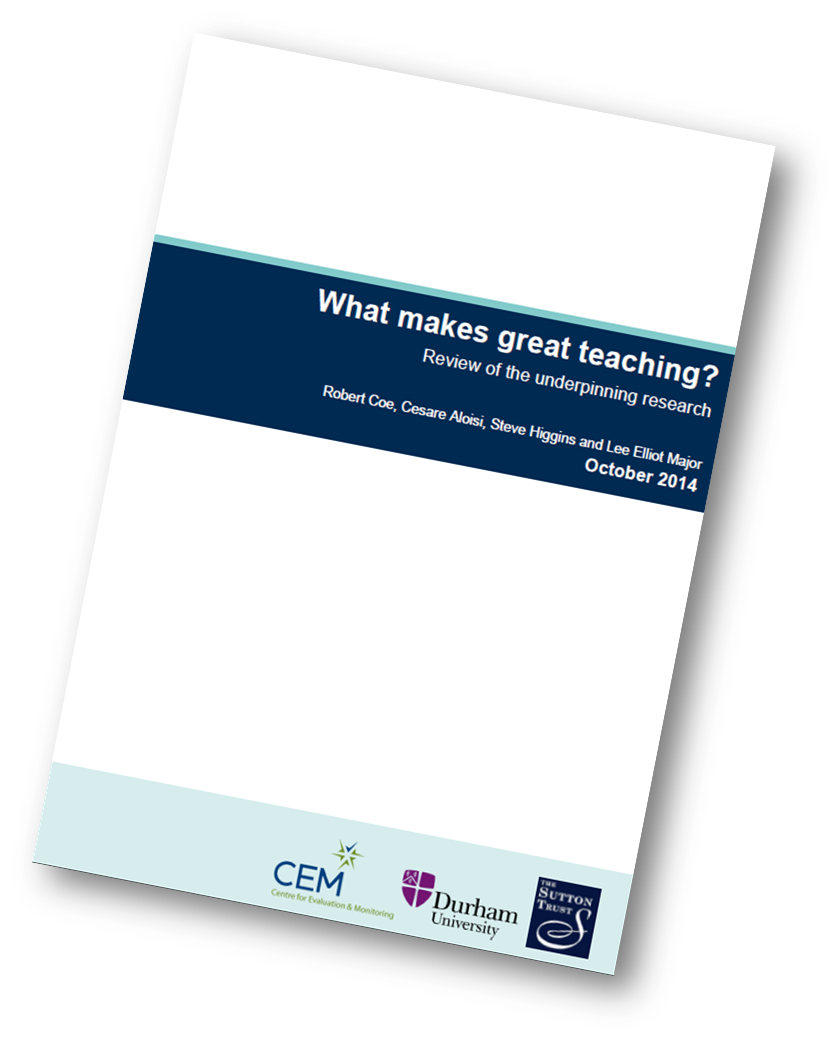 5
[Speaker Notes: Coe, R., Aloisi, C., Higgins, S. and Elliot Major, L. (2014) ‘What makes great teaching? Review of the underpinning research’. Sutton Trust, October 2014 http://www.suttontrust.com/researcharchive/great-teaching/]
Principles of Instruction (Rosenshine, 2010)
Begin a lesson with a short review of previous learning
Present new material in small steps, with student practice after each step
Ask a large number of questions and check the responses of all students
Provide models for problem solving and worked examples
Guide student practice and rehearsal
Check for student understanding
Obtain a high success rate (80%)
Provide scaffolds for difficult tasks
Require and monitor independent practice
Engage students in weekly and monthly review
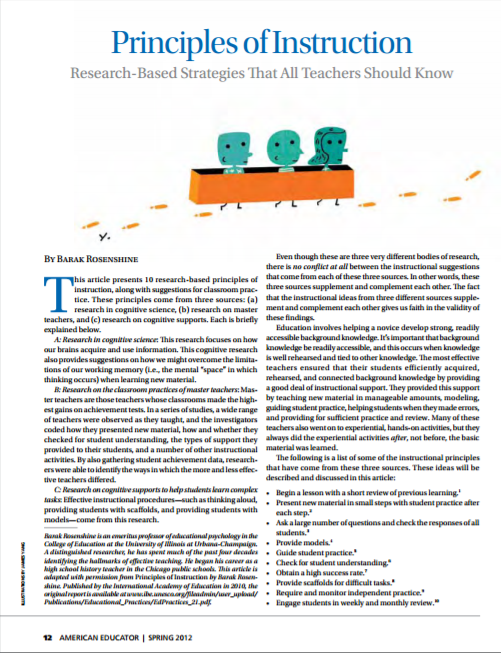 6
[Speaker Notes: Rosenshine, B. (2012) Principles of Instruction: Research based principles that all teachers should know.  American Educator, Spring 2012. http://www.aft.org/pdfs/americaneducator/spring2012/Rosenshine.pdf
Rosenshine, B. (2010) Principles of Instruction. International Academy of Education, UNESCO. Geneva: International Bureau of Education. http://www.ibe.unesco.org/fileadmin/user_upload/Publications/Educational_Practices/EdPractices_21.pdf]
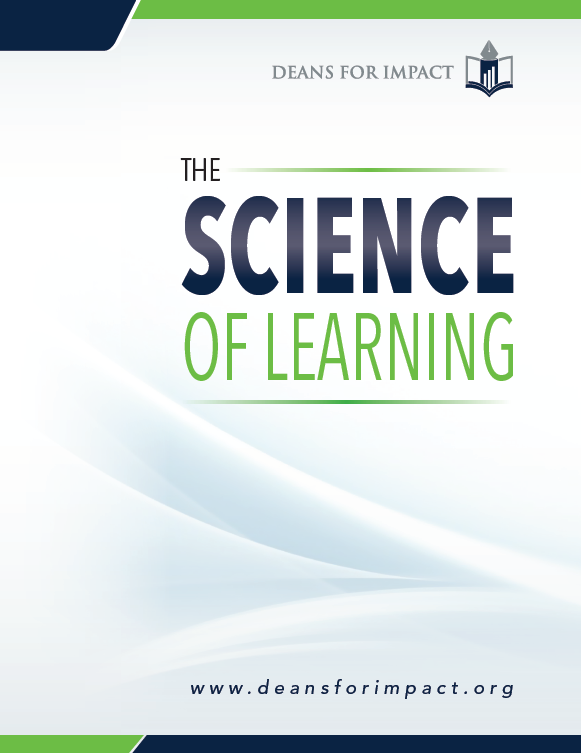 Starter pack: 50 pages
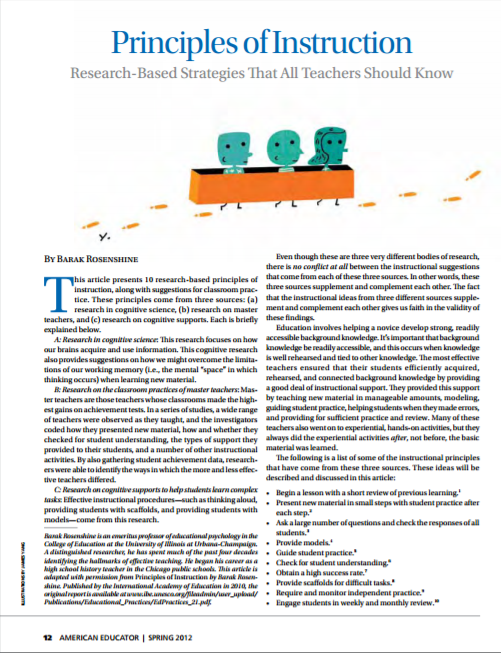 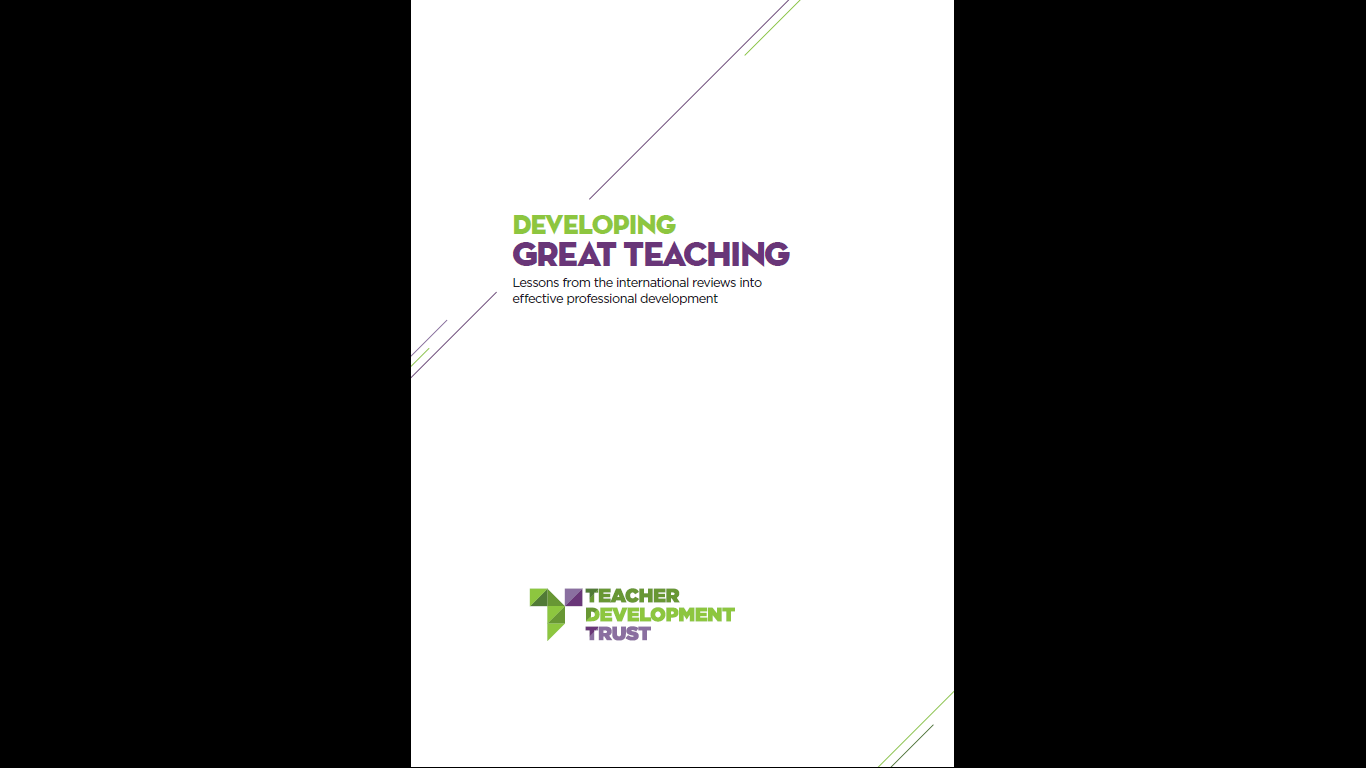 7
[Speaker Notes: Coe, R., Aloisi, C., Higgins, S. and Elliot Major, L. (2014) ‘What makes great teaching? Review of the underpinning research’. Sutton Trust, October 2014 http://www.suttontrust.com/researcharchive/great-teaching/ 

Rosenshine, B. (2012) Principles of Instruction: Research based principles that all teachers should know.  American Educator, Spring 2012. http://www.aft.org/pdfs/americaneducator/spring2012/Rosenshine.pdf 

Deans for Impact (2015). The Science of Learning. Austin, TX: Deans for Impact. http://deansforimpact.org/pdfs/The_Science_of_Learning.pdf 

Cordingley, P., Higgins, S., Greany, T., Buckler, N., Coles-Jordan, D., Crisp, B., Saunders, L., Coe, R. (2015) Developing Great Teaching: Lessons from the international reviews into effective professional development. Teacher Development Trust. http://tdtrust.org/about/dgt/]
Further reading lists
Rob Coe (@ProfCoe)
http://cem.org/blog/what-is-worth-reading-for-teachers-interested-in-research 
Tom Sherrington (@Teacherhead)
https://teacherhead.com/2017/06/03/teaching-and-learning-research-summaries-a-collection-for-easy-access/
Harry Fletcher-Wood (@HFletcherWood)
https://improvingteaching.co.uk/2017/06/04/a-reading-list-learning-teaching-professional-development/ 
Nick Rose (@Nick_J_Rose)
https://www.tes.com/news/tes-magazine/tes-magazine/are-these-7-pillars-classroom-practice?amp 
Paul Kirschner (@P_A_Kirschner)
https://3starlearningexperiences.wordpress.com/2017/02/28/seminal-papers-in-educational-psychology/
8
II
Update and reconceptualisation
9
Models of teacher quality
Ofsted seminar Nov 2017 ‘Six models of lesson observation’
German research (Klieme, Baumert)
CK & PCK
3 dimensions of classroom practice
Cognitive activation
Student support
Classroom management
Still a case (probably) for teacher knowledge and professionalism
10
[Speaker Notes: https://www.gov.uk/government/publications/ofsted-research-on-lesson-observation-models]
The challenge
To develop a list of teacher abilities (skill, knowledge, competence, behaviour, attitude, etc) whose elements
Include everything you might want to use to evaluate or improve teaching quality (eg for recruitment, retention, performance management, professional development, etc)
Are supported by evidence and theory as related to learner outcomes
Are well-defined and observable
Can be learnt/improved
11
Elements of Great Teaching (1)
Curriculum-related content knowledge
Deep subject knowledge
Knowledge of curriculum tasks and activities
Knowledge of student thinking
Broad instructional repertoire
12
Elements of Great Teaching (2)
Cognitive activation
Presentation of new material
Use of challenging tasks and questions
Getting feedback for teaching (responsive teaching)
Guiding learning
Embedding learning securely
Helping students manage/regulate/monitor learning
13
Elements of Great Teaching (3 & 4)
Classroom management
Classroom efficiency
Rules and routines
Managing disruption
Classroom awareness
Classroom culture and relationships
Personal relationships
Classroom learning culture
Lived values
14
Elements of Great Teaching (5 & 6)
Teacher knowledge about education
Pedagogic principles
Theory of learning (cognitive psychology)
Assessment
Knowledge of education research
Knowledge of school organisation/policy
Teacher professionalism
Supporting colleagues
Commitment to constant improvement
Relationships with stakeholders
15
III
Changing practice
16
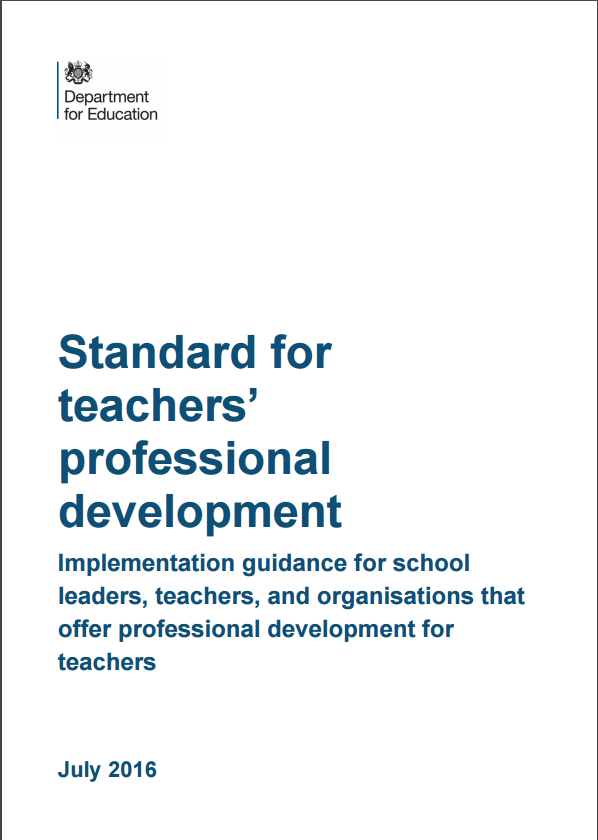 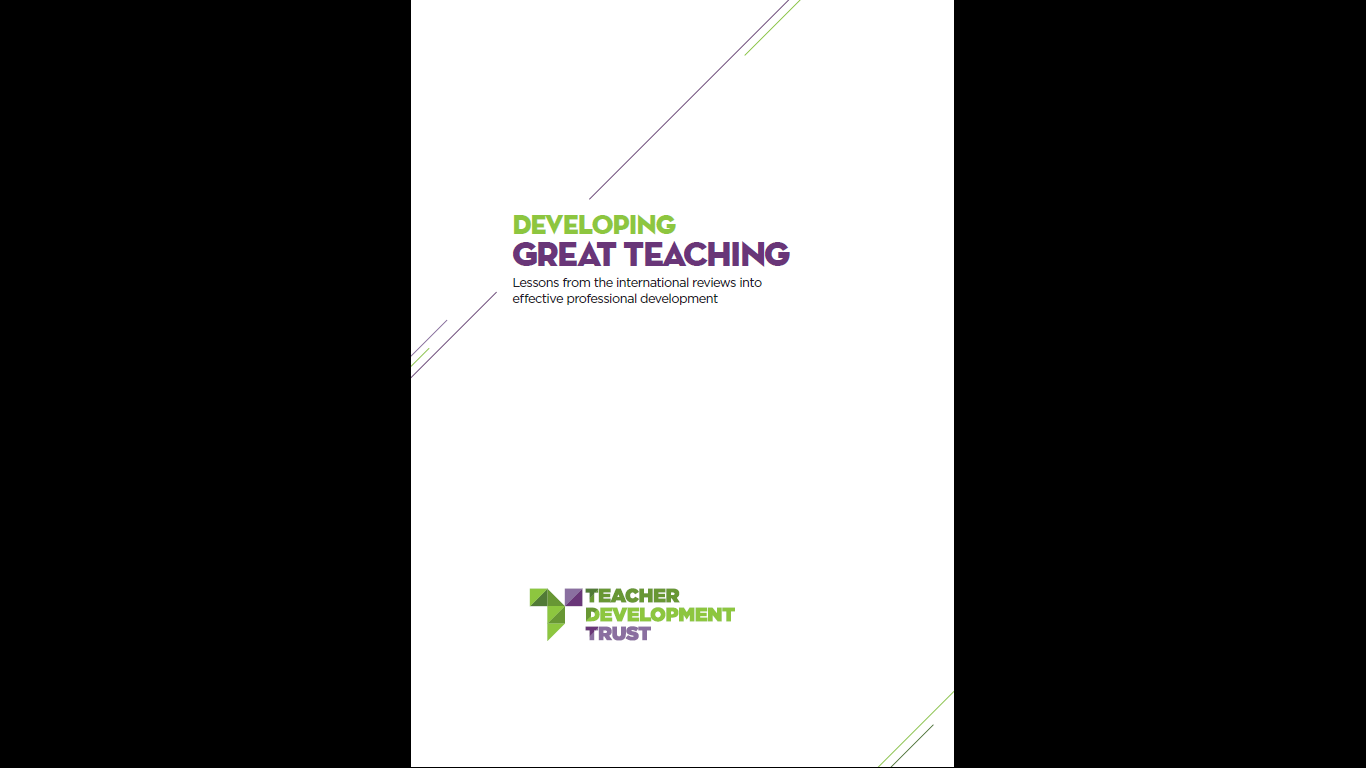 17
[Speaker Notes: https://www.gov.uk/government/publications/standard-for-teachers-professional-development

Cordingley, P., Higgins, S., Greany, T., Buckler, N., Coles-Jordan, D., Crisp, B., Saunders, L., Coe, R. (2015) Developing Great Teaching: Lessons from the international reviews into effective professional development. Teacher Development Trust. http://tdtrust.org/about/dgt/ 

The CPD Test: http://tdtrust.org/cpdtest/]
Some pitfalls of professional learning
Don’t spend time trying to learn something that will make no difference
Don’t assume that teachers learn differently from other people
Don’t underestimate the importance of trust
Don’t expect genuine change to be quick
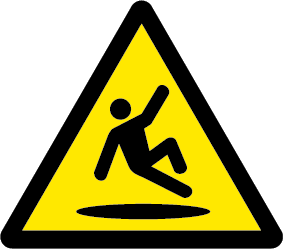 18
1. Learn something that matters
Choose from the Elements of Great Teaching
19
2. Teachers learn just like normal people
You’re a teacher. 
You know how to help people learn hard stuff. 
Do that.
20
All good learning & teaching …
Takes you from where you are at
Is clear what success looks like
Creates challenging expectations
Assesses and feeds back on the gap
Requires exposition, modelling, scaffolding and guidance from an expert
Requires a coaching & mentoring role
Benefits from peer support
Requires trust: ‘OK to fail’
21
3. Learning requires trust
Inter-dependence, risk of harm
“willingness to be vulnerable to another party based on the confidence that the latter party is (a) benevolent, (b) reliable, (c) competent, (d) honest, and (e) open” 
(Tschannen-Moran & Hoy, 2000)
Good intentions, would not exploit
Lack of anxiety
Predictability, consistency of behaviour
Skills, abilities, power
Willing to share (personal) information
character, integrity, authenticity
22
[Speaker Notes: Tschannen-Moran, M., & Hoy, W. K. (2000). A multidisciplinary analysis of the nature,
meaning, and measurement of trust. Review of Educational Research, 70(4), 547-593.]
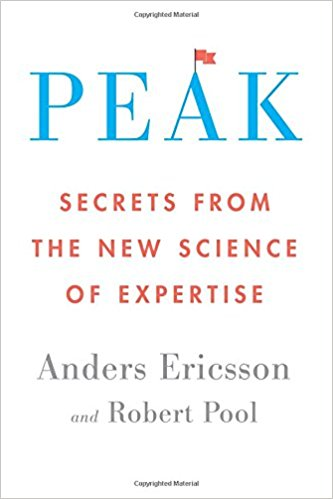 4. You have to work at it
Deliberate practice
Challenge 
Specific goals
Focus on sub-tasks
Feedback
Mental representations
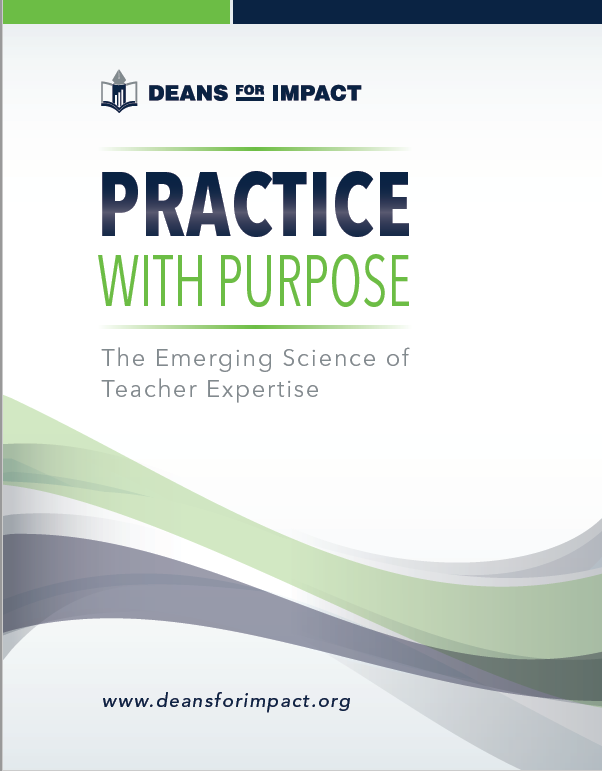 23
[Speaker Notes: Ericsson, K. A. & Pool, R. (2016). Peak: Secrets from the New Science of Expertise. Boston, MA: Houghton Mifflin Harcourt

Deans for Impact (2016). Practice with Purpose: The Emerging Science of Teacher Expertise. Austin, TX: Deans for Impact.
https://deansforimpact.org/resources/practice-with-purpose/]
IV
Can we evaluate ‘quality teaching’?
24
Indicators of quality teaching
Real-time
Teacher assessment (eg of content knowledge)
Teacher self-report (questionnaire / interview)
Pupil voice (questionnaire / focus group / interview)
Pupil work (book scrutiny)
Classroom observation
Documents (eg lesson, unit & termly plans)
Post hoc
Pupil assessment
25
Lesson observation:It’s harder than you think
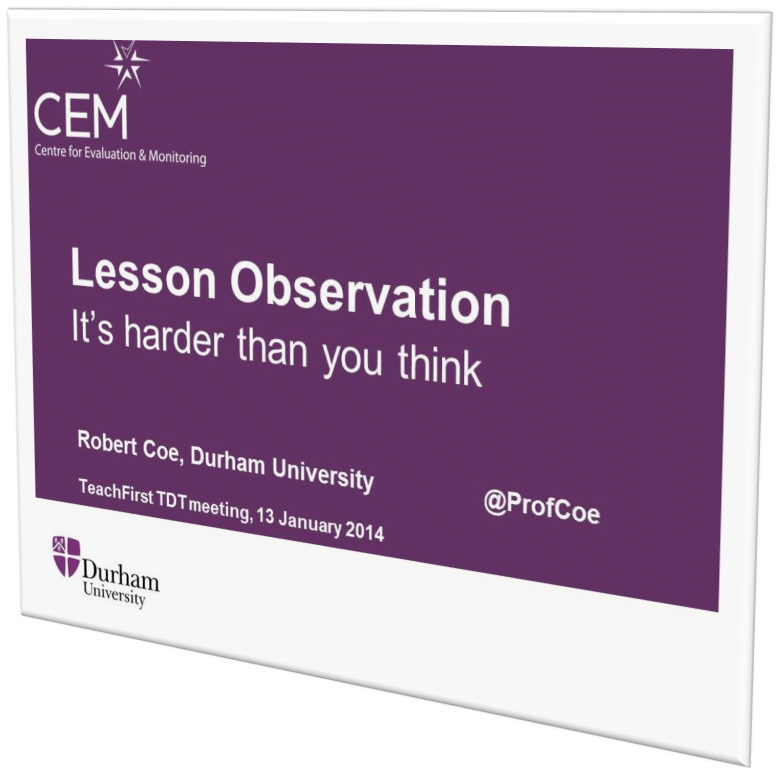 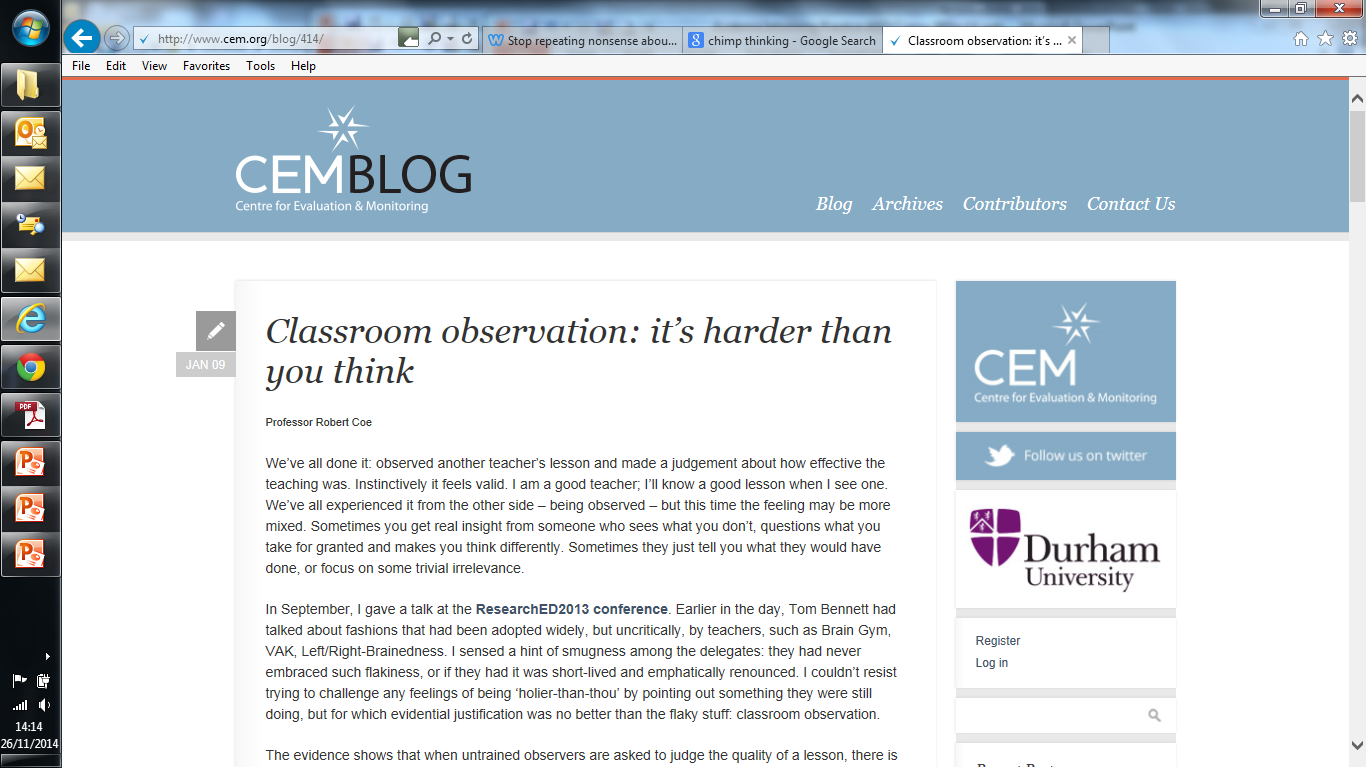 26
[Speaker Notes: http://www.cem.org/blog/414/]
How good do you think your assessment is?
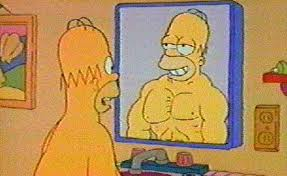 http://www.cem.org/blog/but-that-is-not-an-assessment/
http://www.cem.org/blog/why-assessment-may-tell-you-less-than-you-think-part-1/
Assessment must be
Informative
Accurate
Independent
Generalisable
Replicable
Assessment maybe less precisethan you think
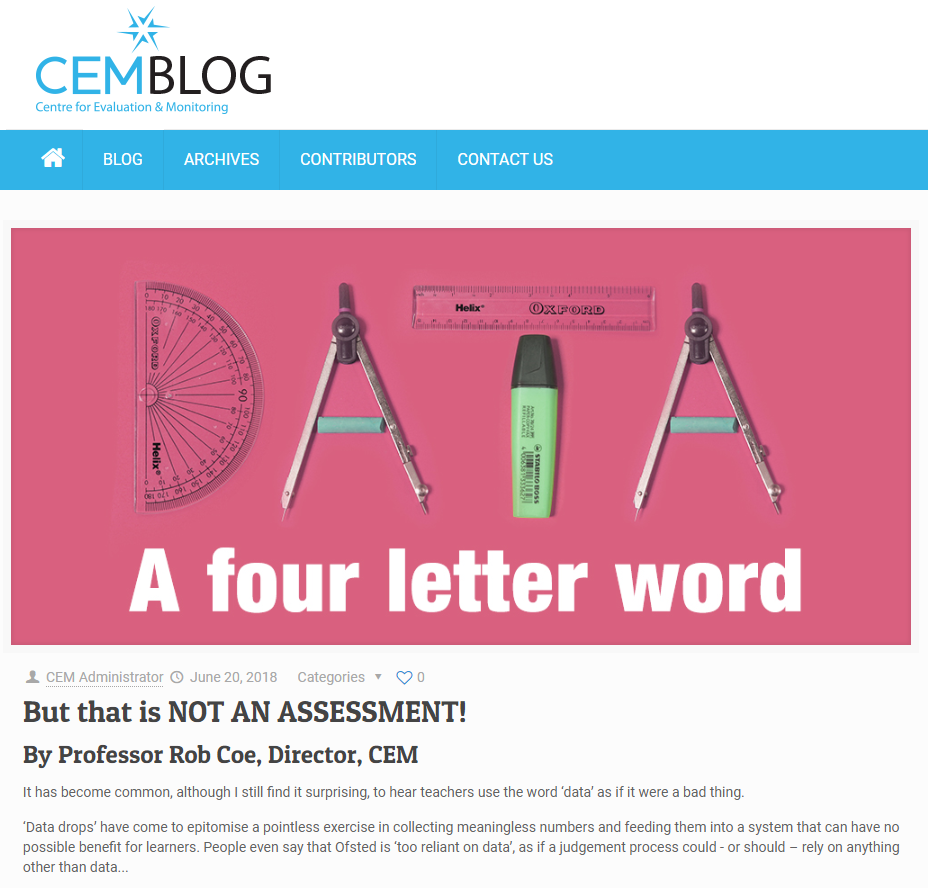 28
Summary
We know enough to create (at least partially) evidence-based frameworks for teaching quality
There is so much for teachers to master!
Professional learning needs support, time, expertise, etc (just like other learning)
Evaluating the quality of teaching is tricky (but necessary)
29